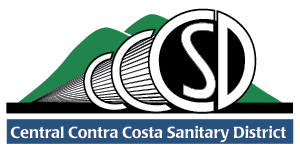 2009 Bond Refinancing-Approval of Issuance Resolution
Philip Leiber, Director of Finance & Administration
August 2, 2018
Financing Team
Central Contra Costa Sanitary District
Roger S. Bailey, General Manager
Ann Sasaki, Deputy General Manager
Philip Leiber, Director of Finance & Administration
Jean-Marc Petit, Director of Engineering and Technical Services 
Thea Vassallo, Finance Manager
Bond & Disclosure Counsel
Jones Hall
David Fama, Shareholder
James Wawrzyniak Jr., Shareholder
Financial Advisor
PFM Financial Advisors LLC
Sarah Hollenbeck, Managing Director
Nicholas Jones, Senior Managing Consultant
Underwriter
Piper Jaffray
Tom Innis, Managing Director
Greg Swartz, Senior Vice President
2
Overview of Financing
2018A: Approximately $15.3 million in tax-exempt Wastewater Revenue Refunding Bonds
Proceeds used to refund $19.635 million outstanding 2009A Wastewater Revenue Certificates of Participation (Taxable Build America Bonds)
2009A Certificates subject to Extraordinary Optional Prepayment based on reduction of BAB subsidy under sequestration
Final maturity: September 1, 2029

2018B: Approximately $4.3 million in taxable Wastewater Revenue Refunding Bonds
Proceeds used to advance refund the outstanding $6.98 million 2009B Wastewater Revenue Certificates of Participation
Final maturity: September 1, 2023
3
Structuring Details
Generally the same debt amortization profile as the existing debt.
One credit rating (S&P) for the refunding debt.
Debt Service Reserve Fund (DSRF) on new debt with consideration of issues surrounding the priority and security of Ad Valorem Property Tax. 
Proceeding without a DSRF on the new bonds does not adversely affect legal arguments that could be raised in the event of potential State actions affecting Ad Valorem Property Tax. 
Therefore, no DSRF.  Added optional Rate Stabilization Fund (RSF). 
No Central Contra Costa Sanitary District Facilities Financing Authority approvals are necessary.
​The manner in which the existing bonds will be retired:  Series A - Extraordinary redemption, Series B - escrow and advance refund on a taxable basis.
4
Anticipated Savings
Total cash flow savings estimated at $8.1 million

Equivalent to $2.4 million Net Present Value savings
5
Legal Structure
Double Barrel Pledge
First lien on all of the Tax Revenues and Net Revenues in addition to all of the moneys in the Debt Service Fund (DSF)

Flow of Funds
All Tax Revenues and Gross Revenues deposited to Wastewater System Fund immediately upon receipt
The first step is Tax Revenues transferred to the DSF, as needed for debt service
The second step is Net Revenues transferred to the DSF, as needed for debt service

Rate covenant
Produce Net Revenues (excluding capacity fees) which are sufficient in each Fiscal Year to provide Net Revenues which, together with the Tax Revenues, are at least equal to 125% of the aggregate principal and interest on the parity bonds

Additional Bonds Test for Parity Bonds 
125% MADS coverage from the Tax Revenues and the Net Revenues (excluding capacity fees)

No DSRF

Option to establish Rate Stabilization Fund
6
Bond Preliminary Official Statement-Risk Factors
Demand and Usage (may differ from expectations)
Expenses (may differ from plan)
Property Taxes (assessed values, potential State actions)
Future Parity Obligations (may be issued)
No DSRF (may have RSF; other reserves)
Natural Disasters (seismic, flooding, fire)
Proposition 218 (future potential changes; very limited protests to date)
Other:  
Limited recourse on default; limitations on remedies available/bankruptcy; Limited obligation; change in laws; loss of tax exemption.
27
[Speaker Notes: We discussed salary related changes

Health insurance costs.   We made certain assumptions as the budget was being developed, and subsequently received information from the carriers.  The large unknown is when a transition to CalPERs can take place.  We  are hopeful it will be sometime late in FY 2018-19 at the latest.

CCERA rates decreased between 2.9 to 4.9%

OPEB costs are funded at 7.5 million.]
Rating Agency Presentation-Conclusions
Economic and regional outlook strong and is continuing to improve
Essential wastewater service provider with large customer base
Rates reasonable in comparison to peer utilities in the San Francisco Bay Region
Double barrel pledge by the Tax Revenues and Net Revenues (including backing by Teeter Plan)
Financial profile is strong with low debt levels, strong revenues, and solid debt service coverage
Well run and well regarded utility with high levels of customer satisfaction
8
Financing Schedule
9
Recommended Board Action-
Approve Issuance Resolution that provides for:
Authorization for the issuance of Refunding Bonds;
Approval of Indenture (the legal contract specifying the important features of bonds--maturity date, timing of interest payments, method of interest calculation, and security for the bonds, etc); 
Refinancing of the 2009 Certificates;
Sale of Refunding Bonds via negotiated sale to Piper Jaffray under the terms of the Bond Purchase Contract;
Approval of the preliminary Official Statement.   Provides description of bonds to prospective investors. Includes:  (a) description of the bonds and the legal documents governing them; (b) description of Central San; and (c) the most recently available audited financial statements of Central San;
Approval of the Continuing Disclosure Certificate.  Commits Central San to publish annually certain information to bondholders;
Adoption of documents in substantially final form.  The documents are in substantially final form, except for numbers which are subject to the results of the bond sale; and
Authorizes the Board President, the General Manager, the Director of Finance and Administration, and any and all other officers of Central San to take any and all actions to consummate the transactions described.
10
Questions?
11